EGZAMIN MATURALNY
2024 rok
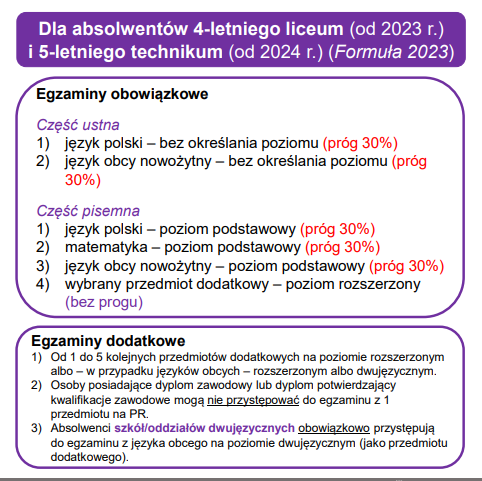 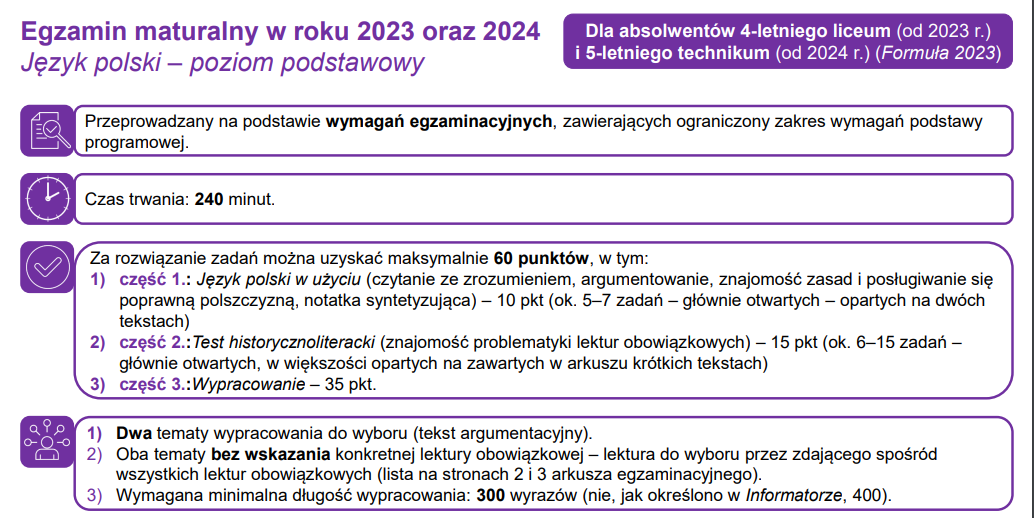 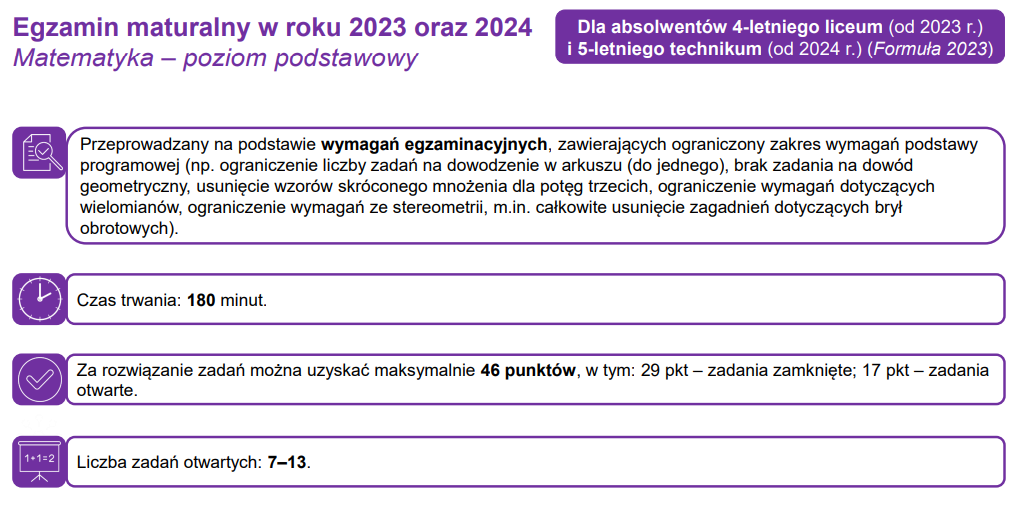 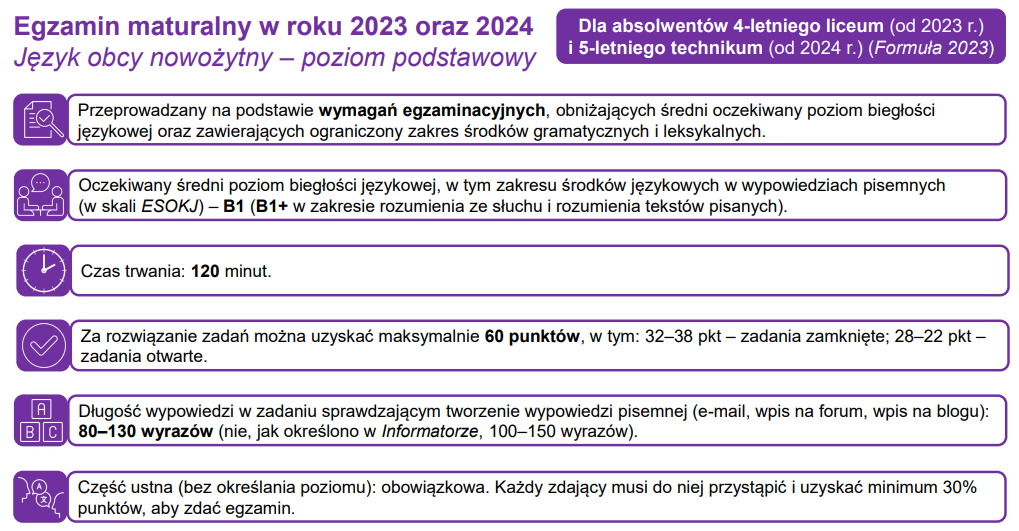 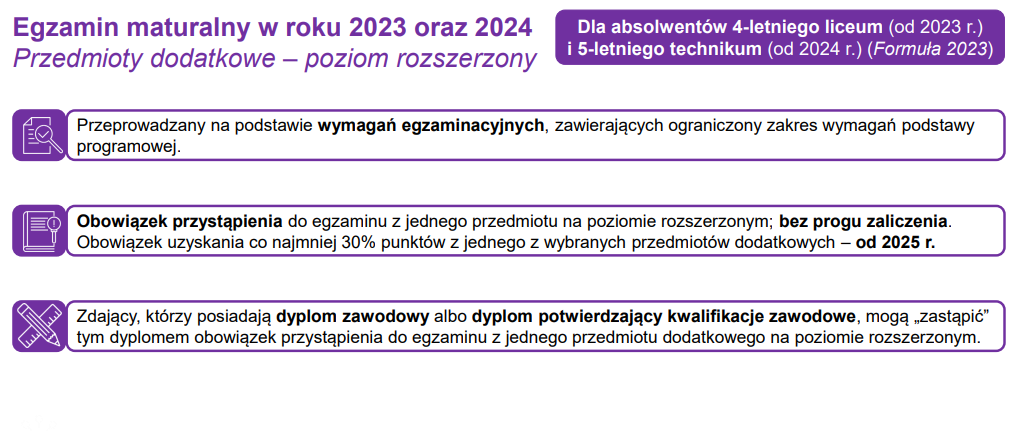 Przedmioty dodatkowe – poziom rozszerzony:język polski, matematyka, języki obce, biologia, geografia, chemia, fizyka, historia, wos, informatyka, historia sztuki, historia muzyki, filozofia
Termin główny:
Egzaminy pisemne – 7 – 24 maja
Egzaminy ustne – 11 – 25 maja
Język polski – 22, 23 maja
Język obcy – 14, 15 maja


Termin dodatkowy:
Egzaminy pisemne: 3 - 17 czerwca
Egzaminy ustne: 10 - 12 czerwca
Przypadki losowe: choroba, wypadek:

Przekazanie wiadomości do szkoły – w dniu egzaminu,

Zaświadczenie lekarskie,

Zdawanie egzaminu lub jego części w terminie dodatkowym.
Ogłoszenie wyników / odbiór wyników
9 lipca 2024

Przydatne linki
Cke.gov.pl
Oke.krakow.pl